Master RECHERCHE LITTÉRATURE COMPAREEPr. J. Y. Masson
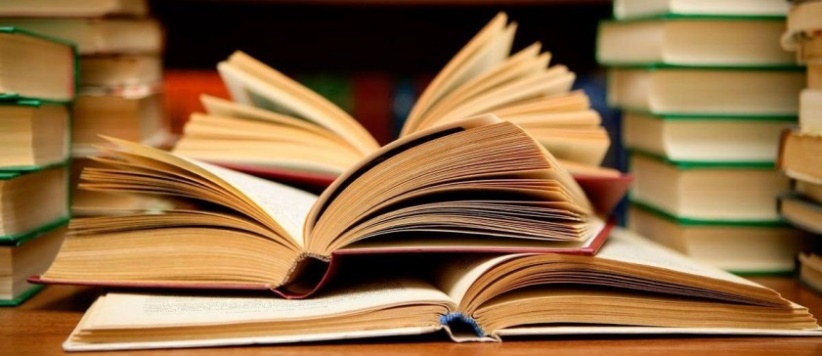 Master rechercheLittérature comparée
Approche interculturelle d’un corpus plurilingue
Textes étrangers à lire en langue originale
Parcours indicatifs:
Antiquité et modernité
Mythe et littérature
Lettres et arts
Etudes de genre (gender)
Traductologie

Composante: UFR de Littératures française et comparée
Master recherche Littérature comparée
Contact:
	Pr. J.Y. Masson: 
massonjeanyves@gmail.com

Brochure téléchargeable en ligne

https://moodle-lettres-24.sorbonne-universite.fr/mod/folder/view.php?id=11708 


Secrétariat: MOUSSATEN Smahane smahane.moussaten@sorbonne-universite.fr
		MOYA Antonia  antonia.moya@sorbonne-universite.fr
Titre de la présentation